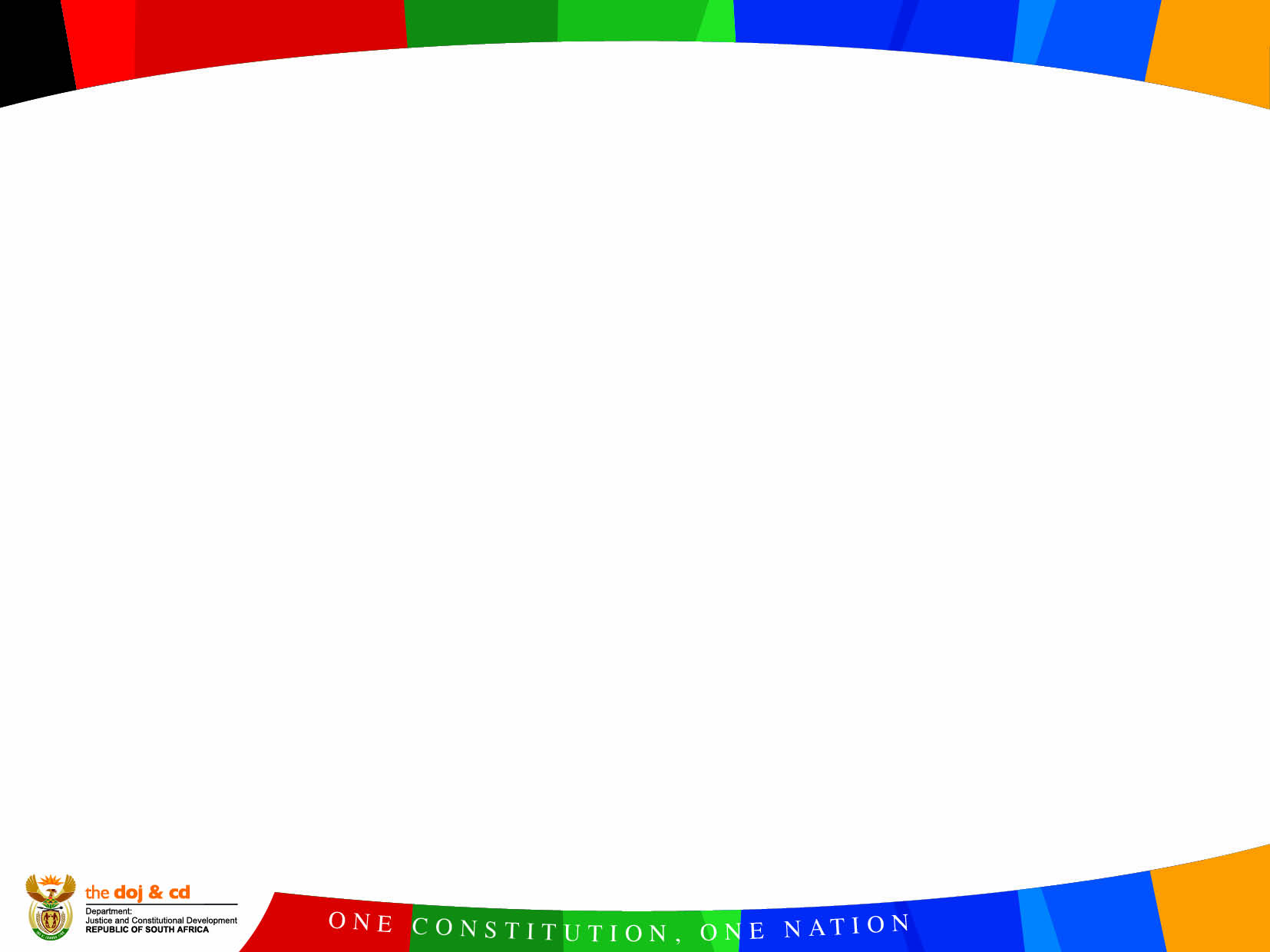 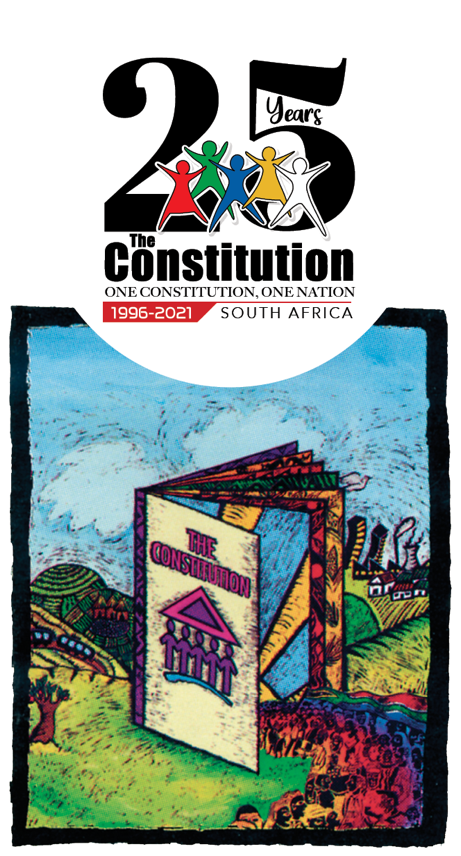 Parliamentary Portfolio Committee  Presentation
Date :23 March 2022
Purpose
To explain the  reasons which attributed to the delay in finalising the procurement of Court Recording Technology (CRT)
Summary
CRT Support and Maintenance Contract expired on 21 April 2021.
In anticipation of this expiry the Department has put in place a plan to have the contract renewed by the End of March 2021 – as contained in the Departmental Procurement Plan 2020/21. However, due to many disruptions and delays, this process could not be completed in time as anticipated.
In the main the reason for the delays in finalizing the procurement can be attributed to the following factors:
National Lockdown as a result of COVID-19 Pandemic
Non-existing Departmental Bid Adjudication Committee 
Personnel Shortages
Contract extension negotiations not succeeding
Summary
To rectify the situation (after expiry) the Department has embarked on a number of activities:
Interim support and maintenance via existing contract between April 2021 and October 2021
Request for Quotation via SITA Transversal – which were mostly unsuccessful
National Treasury Deviation for a period of 12 months
Background
South African courts are courts of record, depending on court recording technology to conduct efficient and effective court proceedings in these modern times, these solutions or technology/services enable for electronically recorded cases that are stored in data repository and made available whenever requested, for transcription and other purposes.
The Court Recording Technology (CRT) is implemented in all courts, having replaced the old DALET system in 2015.
The CRT contract was awarded in 2015 to DataCentrix (Pty) Ltd as part of RFB 2014/02, and developed over a period of two (2) years, with support and maintenance for a period of five (5) years expiring 21 April 2021.
What gave rise to the delay in finalizing the Maintenance Contract?
National Lockdown as Result of COVID - 19
In March 2020 the President of the Republic of South Africa declared a state of emergency, and as such placed the country on lockdown in response to the COVID-19 Pandemic. This had had the following implications for the Departments procurement processes:
All personnel were to work from home for an extended period of time
Many employees – especially on the lower levels – were not equipped with necessary tools of trade to be able to effectively continue to perform their functions remotely.
As a result the establishment, and convening of the required Bid Specification and Evaluation committees were problematic, and more often then not lead to delays.
What gave rise to the delay in finalizing the Maintenance Contract?
Non-existing Departmental Bid Adjudication Committee 
For an extended period of time the Department had not appointed a Bid Adjudication Committee. This was exacerbated by the country going to the hard lock- down that lasted till mid-June 2020. As a result, there  was minimal bid adjudication activities between 26 March and late June 2020. 
As a result, a number of procurement initiatives were affected, including the Court Recording Technology Maintenance  Procurement Project.
After the Departmental Bid Adjudication Committee (DBAC) resumed it activities in July 2020, the bid committees for the CRT maintenance project, namely, the Bid Specification Committee (BSC) and the Bid Evaluation Committee (BEC)  were approved.  However, since a considerable number of officials were still working on rotational basis, the BSC could not convene as anticipated. The committees members were constituted by officials who mostly were from the Information Management Systems (ISM).
What gave rise to the delay in finalizing the Maintenance Contract?
Personnel Shortages - ISM
The ISM officials were mostly contract employees and their employment contracts  expired on 30 September 2020. 
This resulted in a delay of almost two months on the procurement project as the bid committees’ membership of the ISM contract employees terminated on expiry of their employment contracts.
Upon the appointment of the ISM contract employees, the new bid committees had to be appointed. 
The appointment of the new bid committees concluded  in January 2021.
What gave rise to the delay in finalizing the Maintenance Contract?
Personnel Shortages – Management
On the management level there had also plagued by instability which lead to further disruptions in the management of this process, i.e.
The acting Head of ISM position became vacant with effect from June 2020;
Labour relations matters against the then CFO and the Chief Director Supply Chain Management dating back 2020 which were finalised in June 2021. The branch Chief Financial Officer and the Chief Director Supply Chain Management are both managed by acting officials;
Further to that, the Director Supply Chain Management became vacant as from January 2021.
The vacuums created in these areas had an adverse impact in providing strategic guidance, contract management and direction within SCM Chief Directorate.
Contract extension negotiations not succeeding
Given the delays experienced with the process to procure a new service provider to maintain the CRT Machines, the ISM unit submitted a request to extend the CRT Contract by a further two months. 
This matter served at DBAC towards the end of March 2021. DBAC found that the quotation was not consistent with the original terms and conditions of the contract. The matter was referred back ISM for rectification with the then service provider. 
 A resubmission of the request was made and regrettably the quotation was still not consistent with the original terms and condition of contract. The service provider requested a meeting on the eve of the contact expiry. At the said meeting, the service provider was requested to revise it quotation and submit the following day.
Contract extension negotiations not succeeding
Instead of submitting a quotation on due day the service provider requested a further meeting which the Department did not accede to. The lack of cooperation by the then service provider resulted in the expiry of the contract without any replacement. The service provider eventually submitted the compliant quotation after three weeks of the contract expiry.
What interim measures had been put in place to rectify the situation – existing contract
Subsequent to the termination of the contract, the Department requested a deviation from normal tender process for the provisioning and maintenance of Court Recording Technology, Sexual Offence Court System and Audio-Visual Remand System for a period of six months. On the request for deviation letter the end user/project owner was specific that the service can only be acquired from SITA contract RFB 1183/2014. The request letter for deviation letter was received and approved by National Treasury on 27 May 2021. 
While the procurement process was underway the Department utilised contract for Regional Support Services with Time Quantum jv Purple Blue Technologies which was awarded on 24 February 2021 to maintain the Court Recording Technology from April 2021 to 30 October 2021.
What interim measures had been put in place to rectify the situation (RFQ)
The first RFQ 2021:02 was issued on 26 July 2021 to all 104 service providers accredited on the SITA contract RFB 1183/2014, on closing date the 10th August 2021 only two service providers responded. The received bids were evaluated on 14 and 15 August 2021 and it was tabled before departmental bid adjudication committee on the 19 August 2021. The Departmental Bid Adjudication Committee adjudicated the bid and it was found to be non-responsive due to a lack of national footprint for the recommended bidder. 
 The second RFQ 2021:03 was published on 25 August 2021 closing 08 September 2021, the bid was evaluated on 09 to 10 September 2021. The bid was evaluated and adjudicated by the relevant committees and it was found to be non- responsive.
What interim measures had been put in place to rectify the situation (Deviation)
During the engagement and consultation with other stakeholders, it was noted that all bidders participating on the SITA contract RFB 1183/2014 are not accredited to render such service and it was also established that they are not accredited to distribute CRT hardware. 
A letter was sent to National Treasury on 29 November 2021 requesting to be exempted from sourcing quotations/bids under the SITA contract RFB 1183/2014. 
National Treasury granted approval to deviate from the SITA engagement model and recommended that the Department sources bids from Original Equipment Manufacturer (OEM) accredited service providers. 
The third RFQ 2021/13 was published on 14 January 2022 to 15 service providers who are OEM accredited on closing date two service submitted their proposals the third service provider submitted a letter to the Department. The two bids were evaluated on 20 to 21 January 2022 found to be non responsive  because all bidders did not meet the 70% required for the next phase of evaluation.
What interim measures had been put in place to rectify the situation (Deviation)
As a last resort, on 24 January 2022, the Acting Chief Director Supply submitted a deviation request to the Accounting Officer to deviate from normal procurement process by appointing a single source service provider in-line with National Treasury note no 03 of 2016/17 for a period of two months. The request was approved on 26 January 2022 while exploring a solution to the challenge the Department is faced with on Court Recording Technology. 
 Parallel to the two months deviation approval mentioned on the above paragraph, a request was sent to National Treasury requesting deviation from normal competitive bidding by appointing a service provider on a single source basis for a period not exceeding 12 months. The request was granted by National Treasury on 14 February 2022. 
At the same time the procurement of an overarching 3 years contract had been started, and is ready for publication.
What measures had been put in place to ensure this doesn’t happen again?
DBAC had been appointed and are operating efficiently – with a mandate to prioritize ICT Procurements.
Early warning (Contract Management) system had been strengthened to ensure procurement items are started timeously and tracked until completion.
A Departmental Circular had been issued that makes it compulsory for SMS members to participate in BSC and BEC.
Dedicated SCM Senior Manager appointed to focus specifically on ICT projects.
Training of users in respect of basic understanding of the system, and basic.
Greater emphasis placed on skills transfer to DOJ employees, to be able to provide basic troubleshooting and repair of most common issues.
What measures had been put in place to ensure this doesn’t happen again?
The biggest lesson learnt during this process, is with regards to the problems associated with SITA Transversal RFB 1183/2014 for CRT support and maintenance
It doesn’t explicitly caters for support and maintenance for CRT, but rather for generic IT support and maintenance;
It hasn’t been updated in years – and as such the service providers listed are not accredited for supporting CRT. Conversely, accredited service providers are not listed on the transversal;
It place a limitation on Service provider to be restricted to only provide services in the province in which it is registered. This posed a problem as some service which can do the work is restricted by this provision to only certain provinces.
To overcome this problem, the Department is to request SITA to request quotations for the service on its behalf (as per the SITA  Act) – and not use the transversal for CRT Support and maintenance going forward.
Impact on the Criminal Courts
The backlog position as at 31 August 2021, stood at 35 391 cases nationally.
Since August 2021, the ransomware attack had shut down the Department’s systems, making it virtually difficult to capture and track the numbers of cases and extract ICMS reports.
The latest conservative number of backlog cases that has been possible to capture on the systems as at  28 February 2022, stood at 40 106 cases nationally.
The backlog in the district courts stands at 15 959 (22.60%)
While the regional courts are at 24 147 (64.70%)
The highest backlogs are in the regional courts, which would inevitably affect the sexual offences courts
The total number of backlog sexual offences cases countrywide, stood at 12 557 cases on 31 March 2021.
The total number of backlog sexual offences cases countrywide, increased to 15 605 cases as on 31 December 2021 ( this figure would have increased by 28 Feb 2022)
Interventions to Improve Court Performance:
Human Resources
Employ experienced contract workers to increase capacity (e.g. retired magistrates, prosecutors, legal practitioners and admin staff)
Case Flow Management Structures
The Regional Court Presidents have set up the Regional Efficiency Enhancement Committees (REEC) while the Chief Magistrates have established the District Efficiency Enhancement Committees (DEEC) to monitor court readiness and the Backlog Framework will be used to enhance and guide café flow management
Review of Tariffs
Review tariffs for intermediaries to attract skilled personnel for sexual offences
Equipment 
Procure additional mobile CRT Machines – this will increase number of courts
Procure extra audio-visual equipment – will allow for virtual hearings
Cell Phone and Data-Provide pool phones & routers to courts–enable to connectivity- L/Shed
Interventions to Improve Court Performance (cont..)
Priority Courts
Courts with highest backlogs identified - lists given to service provider
Continuous Rolls
Matters involving multiple accused to be placed on continuous roll for trials 
Overtime Work
Pay officials to work overtime
Backlog Courts
Establish dedicated backlog courts
Create priority rolls, especially for matters involving vulnerable groups, ATDs, etc
Saturday Courts
Some courts willing to work on Saturday as they have limited court room space
Client-Liaison Meetings
Justice – DPWI meeting at provincial and national level to resolve issues
Justice – Datacentrix meet weekly to track progress on maintenance of CRT & SOS
Interventions to Improve Court Performance (cont..)
Facilities
Procure portable battery pack – overcome loadshedding
Procure generators and install solar panels
Appoint pre-approved professionals such as engineers and architects to facilitate minor maintenance works
Appoint artisans like electricians, plumbers, painters, etc and provide them with tools of trade to carry out day-to-day maintenance in courts quickly
SECURITY
Threats and risk assessments done with SAPS to improve security of judiciary and prosecutors when requested
Security assessment per court being conducted
Physical security improved through installation of burglar bars
Audi-visual equipment installed to enhance guarding services
Covid-19 protocols observed and PPEs procured
Thank You





The Department of Justice and Constitutional Development
www.justice.gov.za  Follow us on
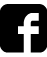 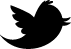